Famous Men
Leeuwenhoek:  
First to _______view living organism__ using a simple microscopeRobert Hooke:  
Credited for ___naming cells, and viewed dead organism using a microscope_______
 He used a compound microscope to look at cork and it reminded him of rooms in a monastery so he called them _CELLS__.
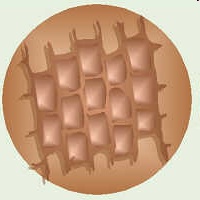 Cell Theory
Three Scientist whose work was used to create the cell theory:
T. Schwann:  sounds like Swan – __all animals were made of cells_______
M. Schleiden:  ____all plants were made of cells_____________
Virchow:  _all cells come from preexisting cells_________________________

CELL THEORY (3 parts):
_____ALL living things are made of cells______________	unicellular- 1 cell	                            multicellular- 2+ cells

2. ____Cells are the basic unit of structure and function____




3. ___Cells come from preexisting cells_____
organism
Organ 
system
cells
Organ
tissue
Skin Cell
Skin Cell
Skin Cell
Cell Structure and Function
Cells vary in size.Longest cell – _stem cell__(up to 2 meters long)
Smallest cell – _bacterium           Largest cell – __egg cell__
Cells vary in shape.  _Shape_ is often related to _its function.                                 Shape - Blood cells are biconcave disk (both            _____________         faces of the disk have shallow bowl-like ……………………..                     Indention)
			           Function -carries oxygen and removes the                  __________________                       CO2
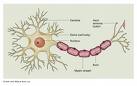 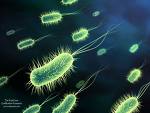 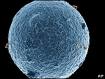 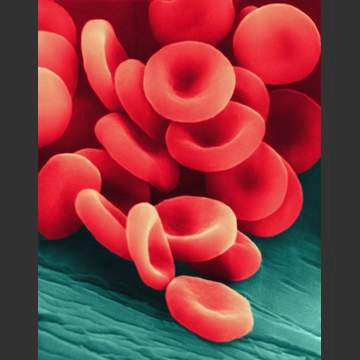 2 Cell Types:
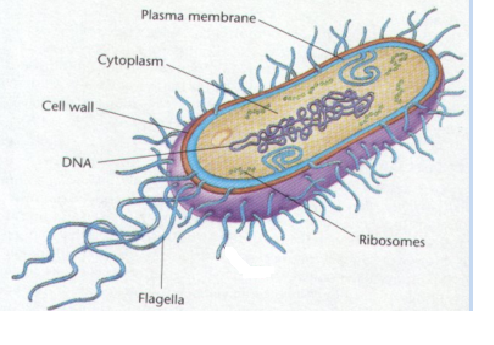 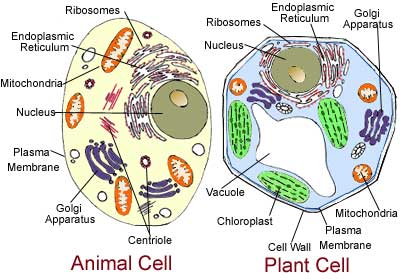 Organelle Structure and Function
Plasma membrane (_cell membrane_)
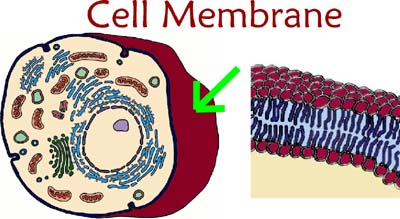 Present in both eukaryotic and prokaryotic cells
  Structure: Phospholipid bilayer-forms a stable barrier between two aqueous compartments controls what enter and leaves the cell)
Acts as a protection for the cell
Cell Wall
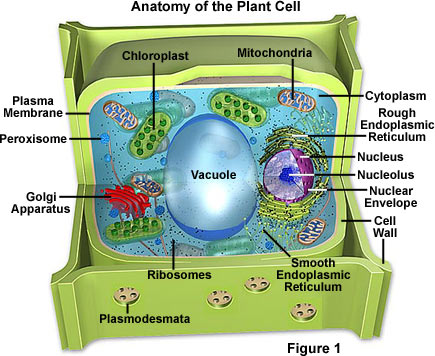 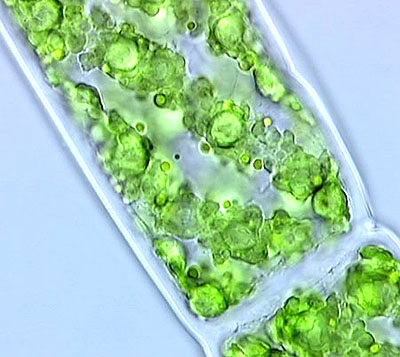 Rigid Structure – _tough, inflexible barrier, it also acts as a pressure vessel (meaning it will prevent over expansion when water enters the cell)
Surrounds _the cell___________________
Provides _structural support and protection______		
     Ex. Plants, Fungi, some protist and bacteria
Nucleus
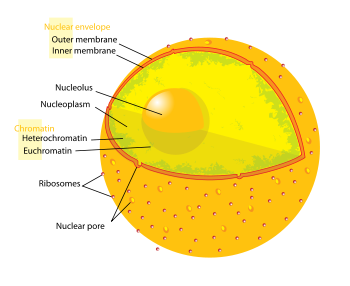 Nuclear membrane
Nucleolus
Chromatin
Nucleus – _control center of cell_(contains chromatin)
Chromatin – __chromosomes(DNA/RNA)______
Nucleolus – located in the _CENTER_ of the nucleus, ______________________
Endoplasmic Reticulum
Ribosomes
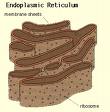 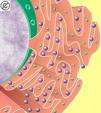 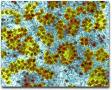 Ribosomes
Found on the  _Endoplasmic Reticulum___ or in the _cytoplasm__
Site of __protein synthesis_____
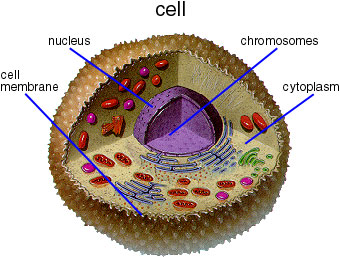 Cytoplasm
_Jelly like substance between the    cell membrane___ and ___organelles_____
 Surrounds the organelles inside the cell
 A place for chemical reactions to take place
Endoplasmic Reticulum (ER)
Folded membrane (_provide a large amount of surface area where cellular functions can take place)
Assembles and transports _proteins_ and ____lipid synthesis__
__Rough ER__ has attached ribosomes
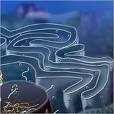 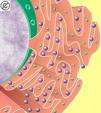 Smooth ER


Rough ER
Golgi Apparatus (body)
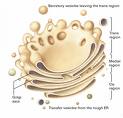 Modification and shipping of proteins  and  ready for distribution outside of cell. 
Packaged into _vesicles_
Vacuole
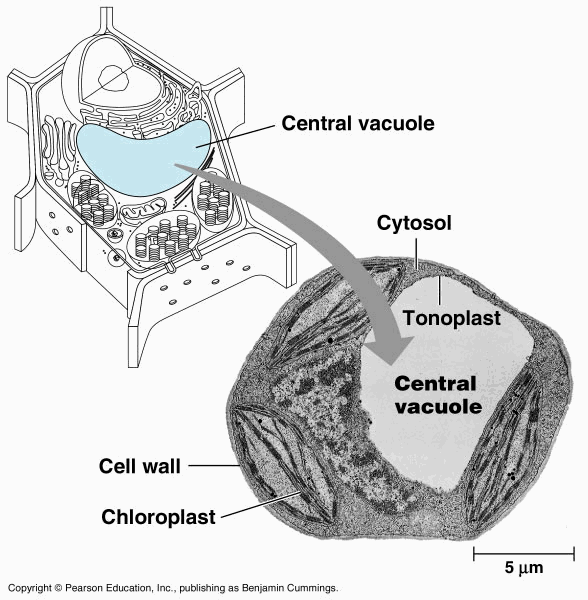 _Storage_ of food, water, and    waste
 __Plant cells___–   usually contains large vacuoles__
Mitochondrion
Produces ___energy___ (ATP) for the cell
Inner _folded_ membrane increases production, the greater the surface area the more area for production of _ATP_.
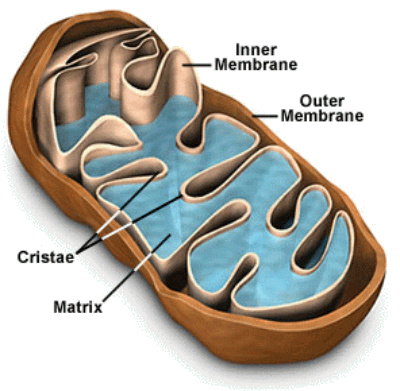 Chloroplast
__Photosynthesis_ happens here
Contains _chlorophyll  that absorbs __sunlight_ (which gives the green pigment)
Light energy + CO2 + H2O  glucose + O2
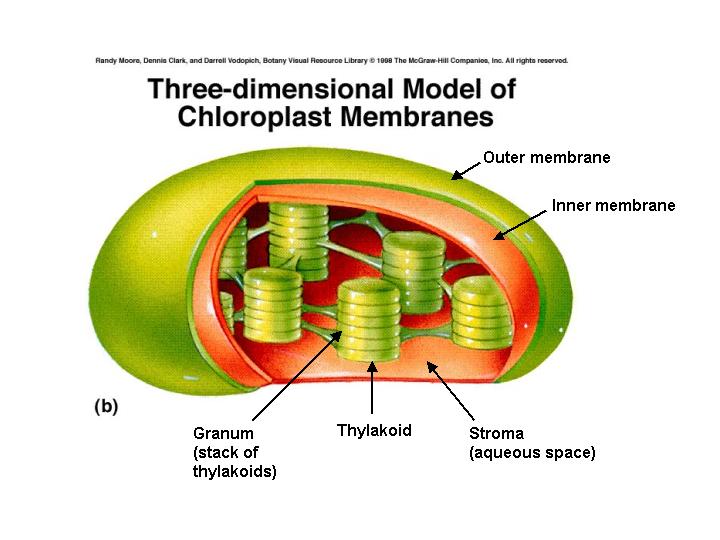 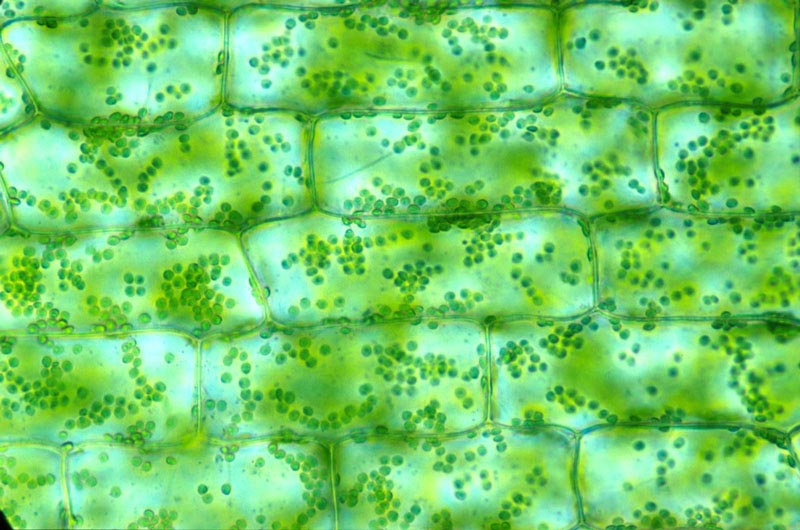 Microtubules and Microfilaments
Protein fibers involved in the structure of the cytoskeleton (support_ and _shape of the cell)
Click here for video of cytoplasmic streaming. (You may need to open a new window.)
Lysosome
Used to __break down materials through digestive enzymes_____
Used to break down the excess and worn out 
Substance when it is unusable_
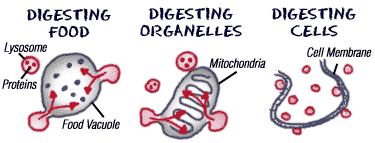 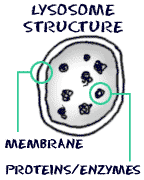 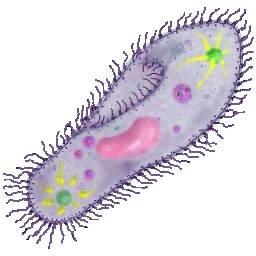 Cilia
Short  __hair_____  projections from membrane 
_helps with movement_____
View clip of Paramecium using cilia. You will need to close the powerpoint window for each video clip.
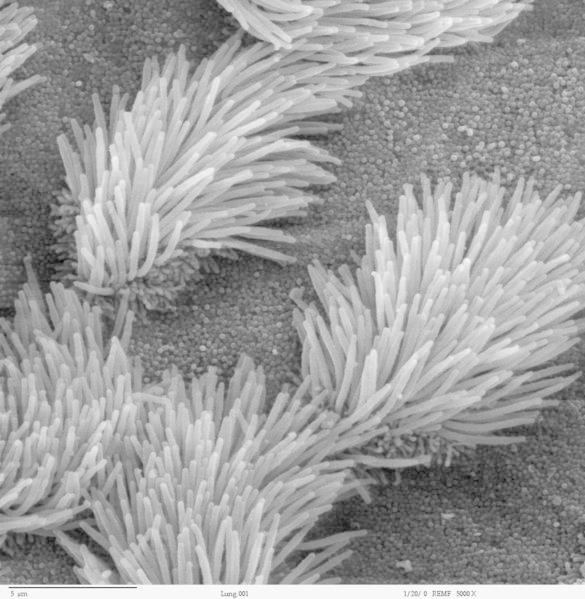 Flagella
Long __tail___ structure that   extend from the cell membrane
  _Helps to migrate
Example: sperm cell________
Click here to view a clip of a sperm cell using  a flagellum  (look closely, it is hard to see!!!
Usually 1 or 2 on a cell

Click here to watch video of cilia and flagellum.
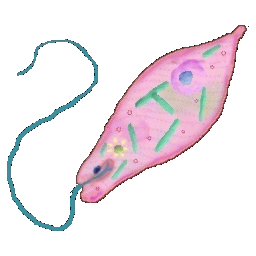 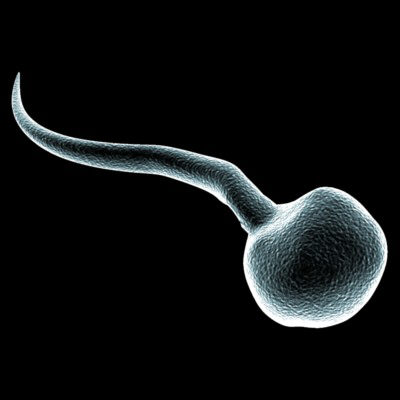 Pseudopod
Pseudopod – extensions of cytoplasm that are used to _ingesting nutrients or food particles.

This is an amoeba – it
moves like a “false foot.”
Contractile Vacuole
Contractile Vacuole – a
structure that helps
removes waste out of the cell

Euglenas live in  freshwater so water enters their cells and they need a way to get rid of the extra water.
Eyespots
Eyespot – organelle
__photoreceptive______

Euglenas can use their
eyespot to detect light.
Light is needed for the
__making ATP(food)_.

Remember  - chloroplasts
need light in order photsythesize (glucose).
3differences between plant and animal cells
__Plant has a Cell Wall___
_Plants have a LARGE vacuole_
_Animal cell is much larger than plant cell_
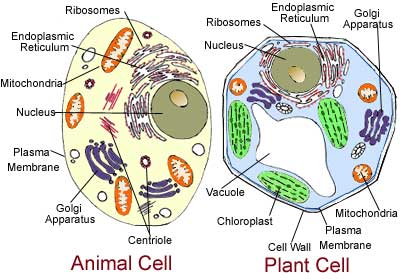